Produktlösungen
Nimm, was du brauchst und vergiss den Rest!
Philip Wenzel| Vertriebsspezialist BU
Du brauchst Lösungen
Welche Lösung zu welcher Lücke?
Was ist nochmal das Problem?
100%
Es entsteht diese kleine Lücke von ca. 25%, die normal nur vorübergehend ist.
Mit 3 Monatsgehältern geht das 12 Monate gut.
80%
Diese Lücke ist dann für immer!
60%
Lohnfortzahlung durch den Arbeitgeber
40%
Krankengeld von der Krankenkasse (max. Dauer für 72 Wochen
Volle EMI
ca.40%
20%
Halbe Erwerbs-minderungsrente
0%
Nach 6 Wochen
Nach 78 Wochen
Die EMI geht dann mal in etwagleicher Höhe in die Altersrente über.
Was sind die richtigen Fragen?
Welche Lücken kannst du selbst tragen?
Welche Ausgaben hast du in welcher Höhe und für welchen Zeitraum?
Welche Ausgaben sind so wichtig, dass du sie nicht einsparen kannst oder willst?

Wie lange kannst du die Lücken selbst tragen?
Dauerhaft durch sonstige Einnahmen oder Einsparungen?
Begrenzt durch Rücklagen?
Willst du die Lücken selbst tragen?
Können dir durch eine gesundheitliche Einschränkung in deiner Freizeit neue Ausgaben entstehen? (Umbau im Haus, Haus- oder Gartenarbeiten, Pflege von Tieren…)
Wann ist die BUV die Lösung?
Die Berufsunfähigkeitsversicherung als Lösung
Was kann die Berufsunfähigkeitsversicherung?
Wer 6 Monate überbrücken kann, sich nicht auf eine Auswahl an Krankheiten beschränken will und sich eine Umschulung nicht leisten kann oder will, der braucht eine BU-Versicherung.
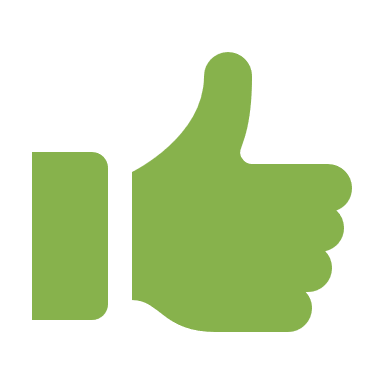 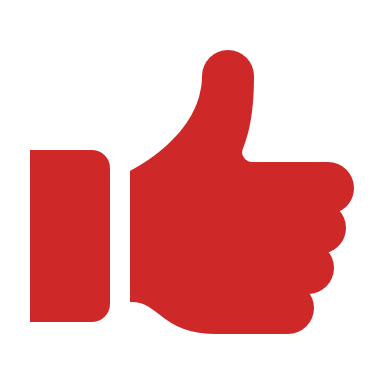 Was, wenn die BU-Versicherung nicht geht?
Die Berufsunfähigkeitsversicherung als Lösung
Warum kann der Kunde keine BU-Versicherung abschließen?
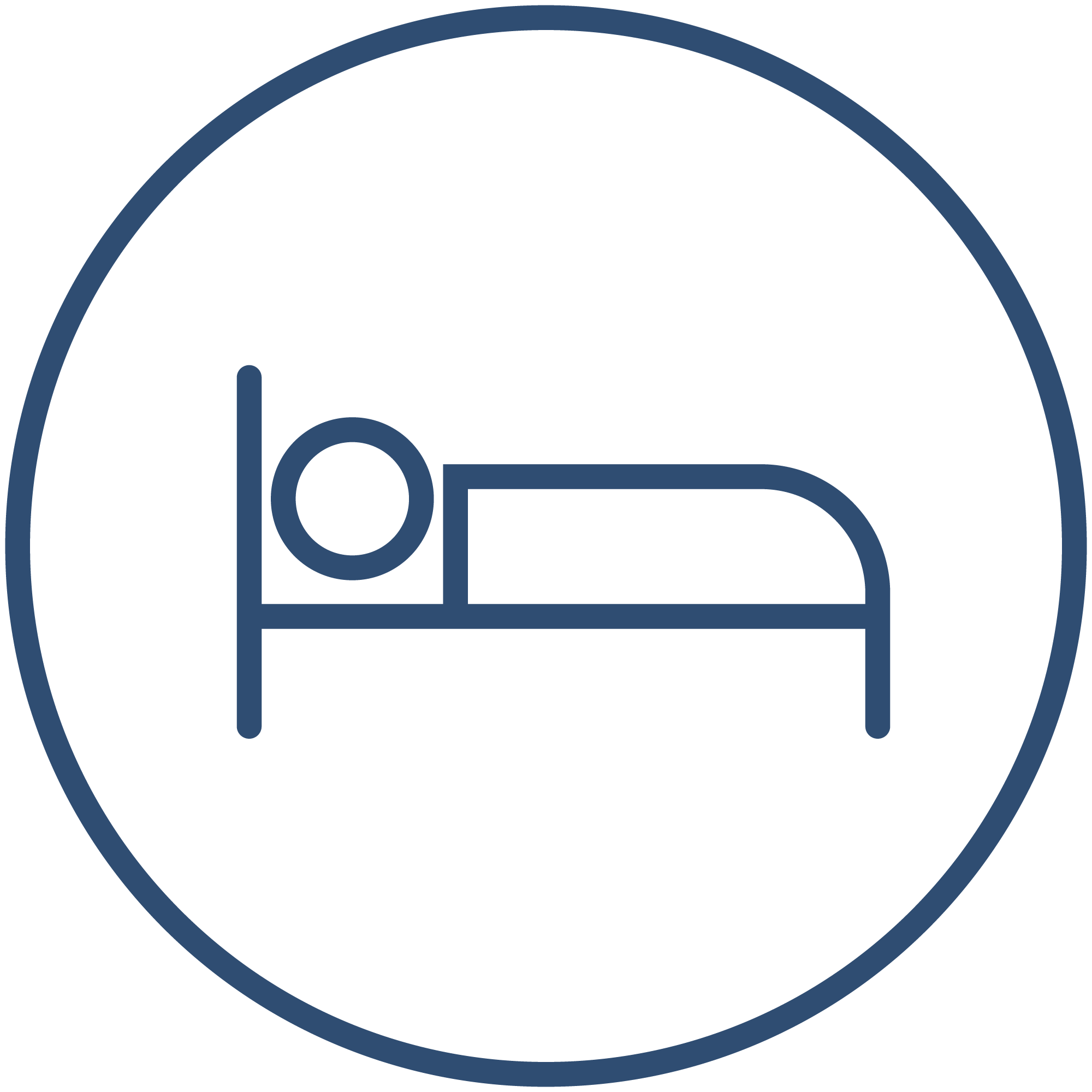 Zu krank  Anonyme Voranfrage und/oder vereinfachte Gesundheitsprüfungen prüfen. Im schlimmsten Fall soll der Kunde seinen Arbeitgeber fragen, ob es eine Lösung über die betriebliche Altersvorsorge gibt. Die Grundfähigkeitsversicherung kann eine Notlösung sein. 
Zu teuer  Berufsbild, Laufzeit und Versicherungsumfang prüfen. Die Rentenhöhe würde ich nicht anfassen. Aber wenn eine Umschulung mit dem Geld auf der Seite finanziert werden kann, ist eine Erwerbsunfähigkeitsversicherung eine Idee.
Zu kompliziert  Ich erklär es nochmal: „Kannst du von 40% deines Gehalts leben? Und bist du immun gegen Krebs?“
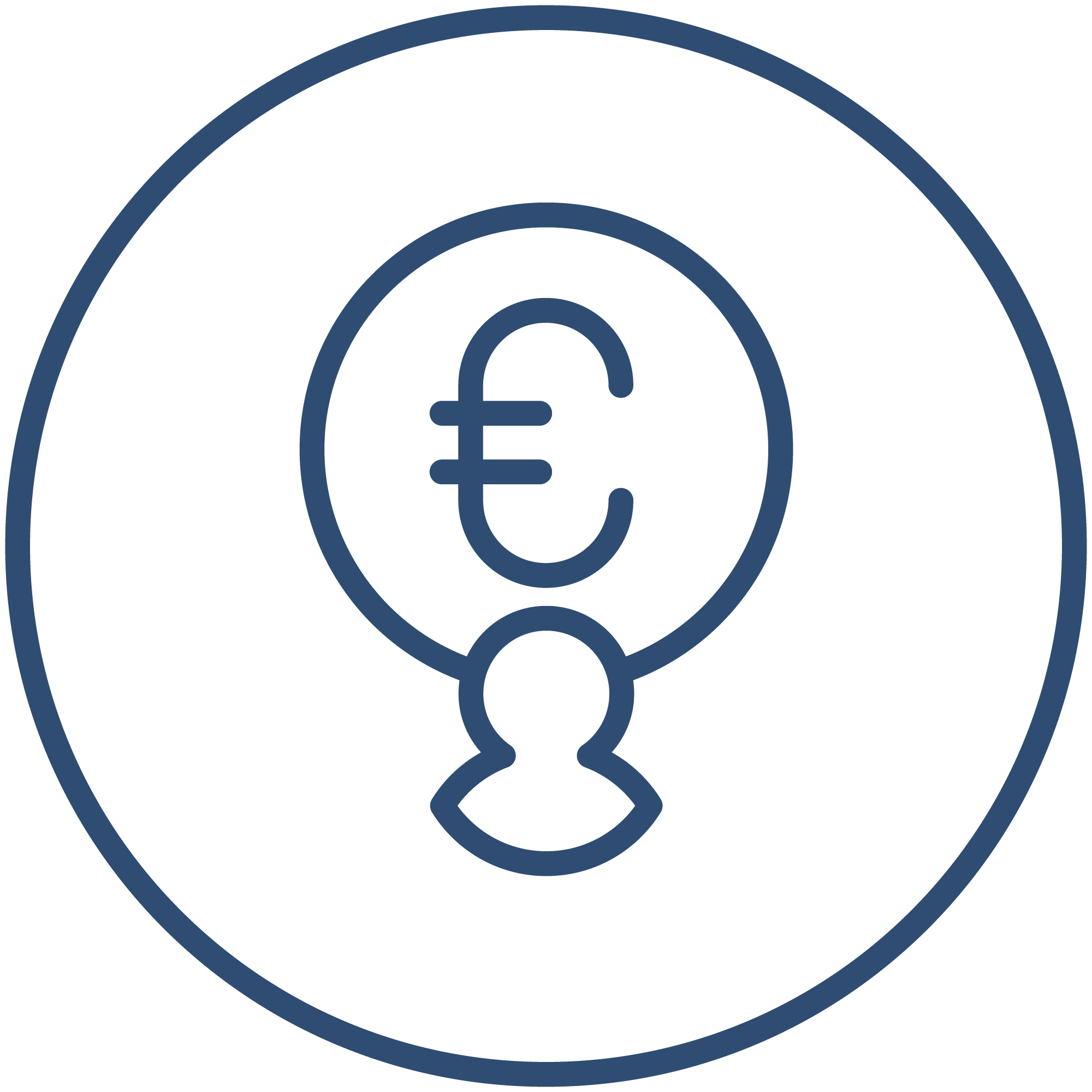 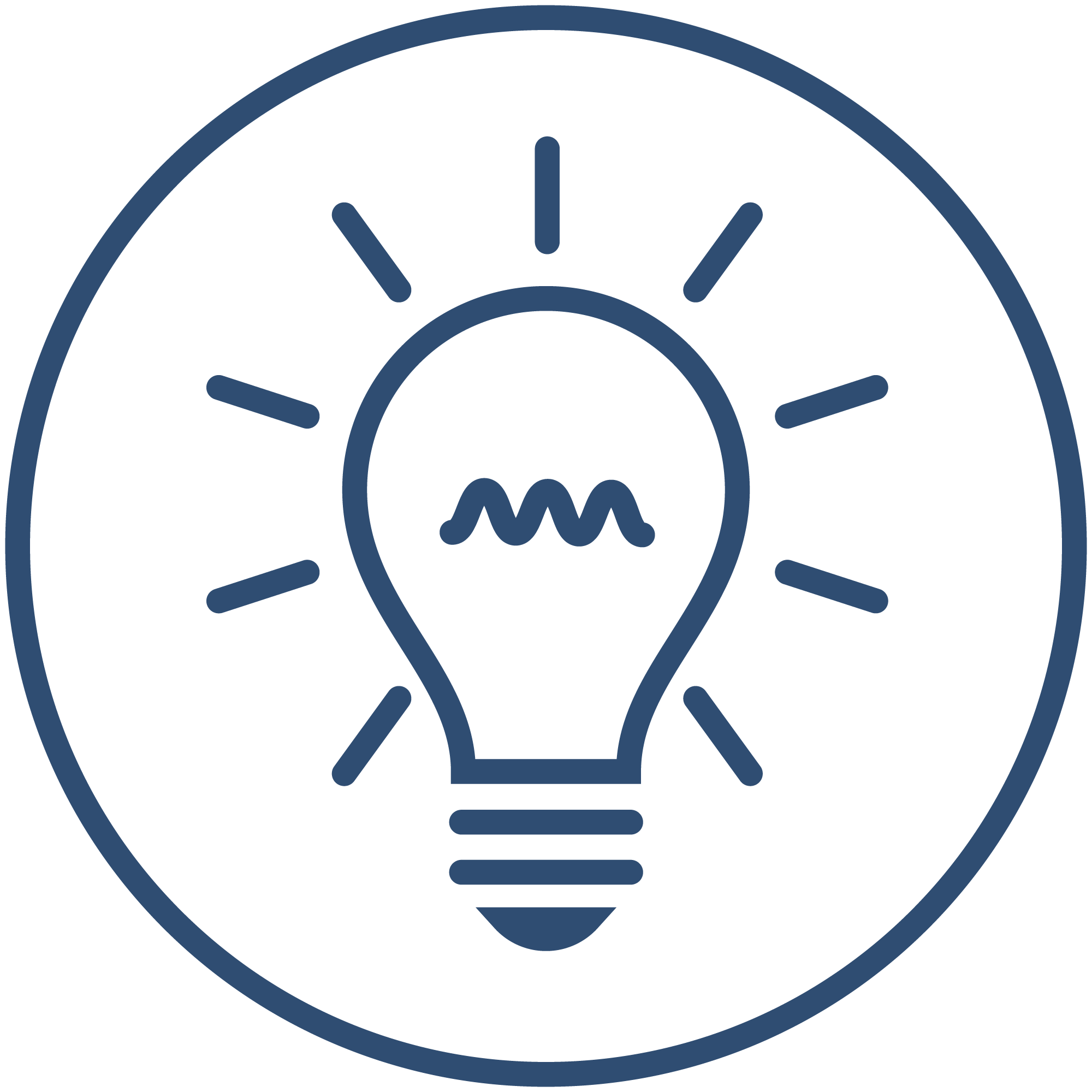 Wenn eine Alternative besser passt…
Die Alternativen
Die Erwerbsunfähigkeitsversicherung
Wer Geld für eine Umschulung hat, braucht erst Geld, wenn er nicht mehr umschulen kann! Und wer nicht mehr umschulen kann, kann auch keine 3 Stunden mehr in irgendeinem Job arbeiten. 
Kombiniert mit einem Krankentagegeld sind beide Versicherungen für Handwerker immer noch günstiger als eine BU-Versicherung.
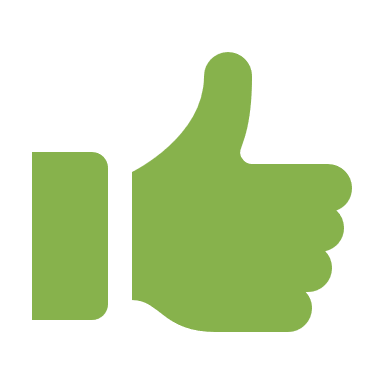 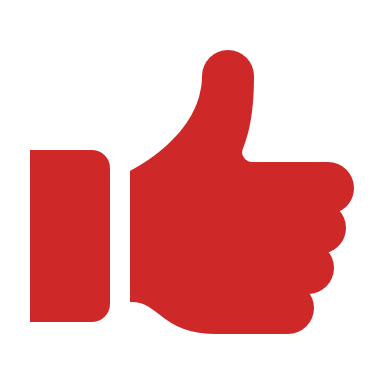 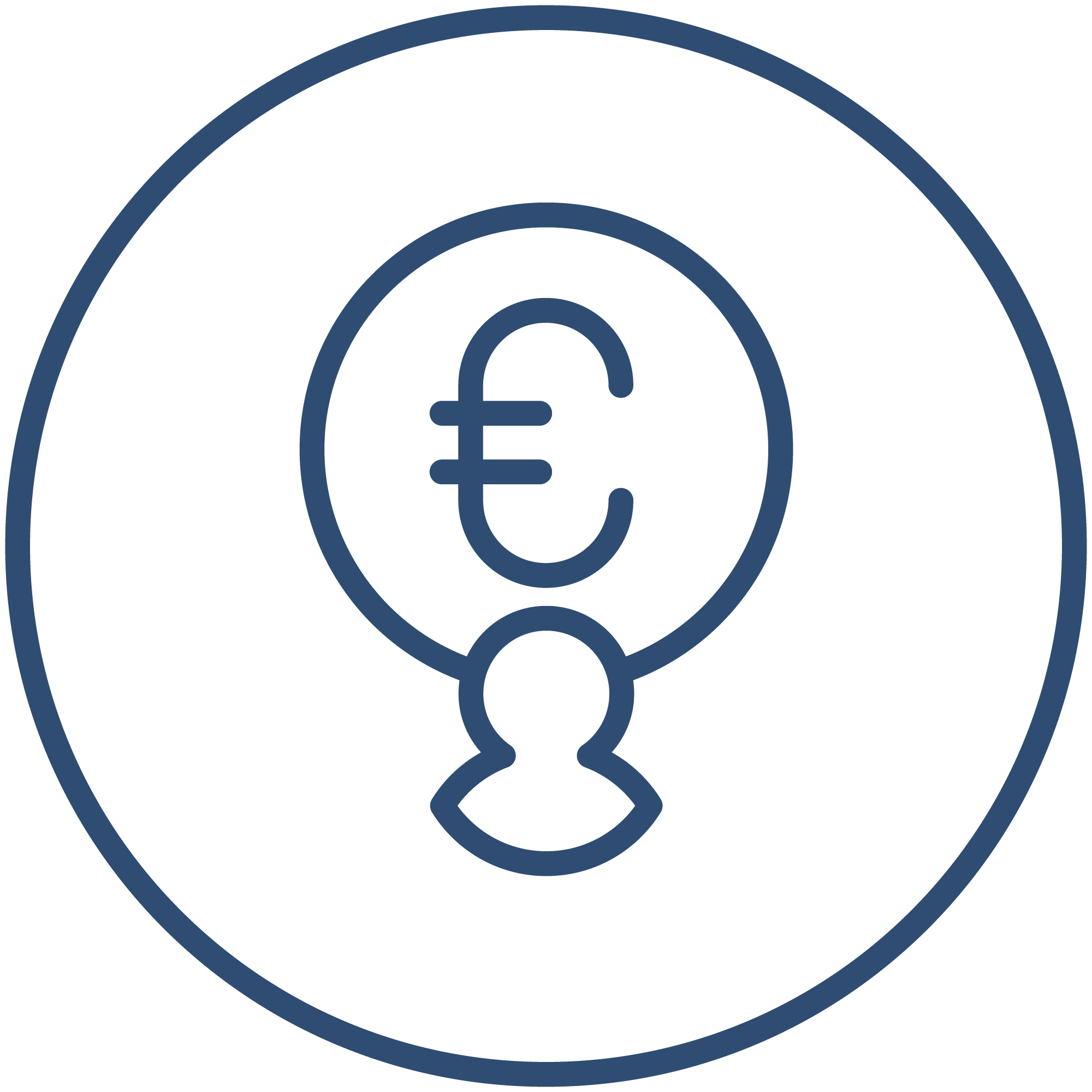 Die Alternativen
Das Krankentagegeld
Das KTG alleine macht nicht glücklich, da es nicht dauerhaft leistet. Aber es lässt sich sinnvoll mit den anderen Alternativen kombinieren. Vor allem, wenn kein Geld auf der Seite ist. 
Wichtig: Immer KTG in gleicher Höhe wie die versicherte Rente!
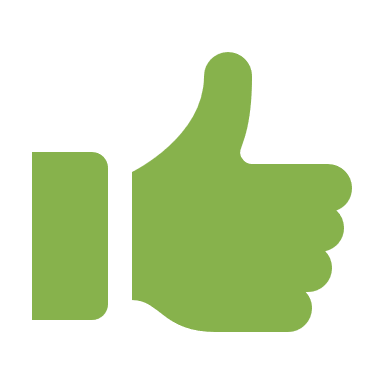 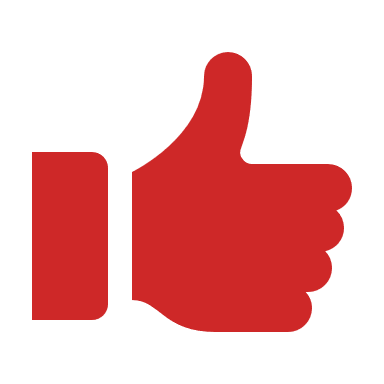 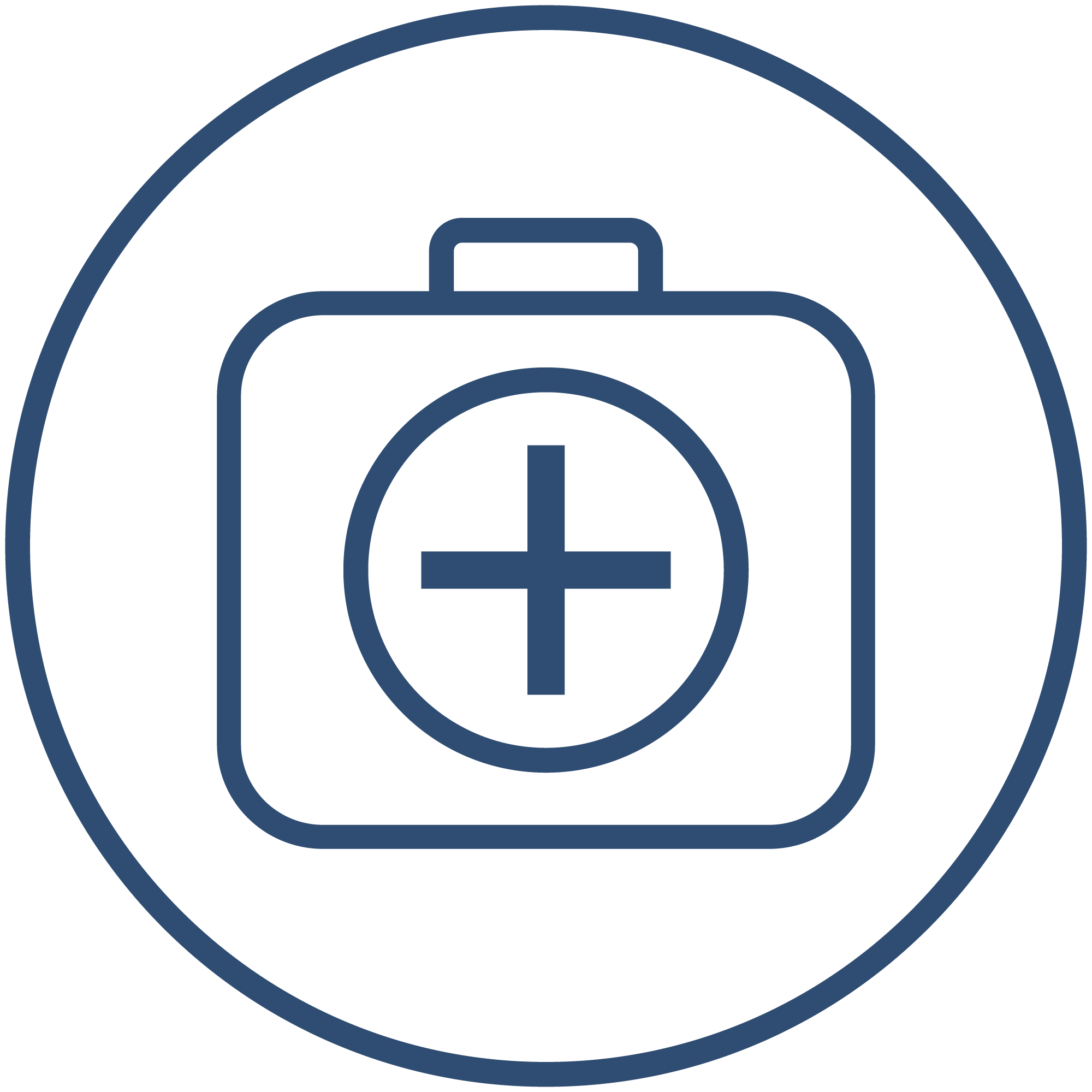 Die Alternativen
Die Grundfähigkeitsversicherung
Nur eine Alternative mit der AU-Klausel. Ansonsten kein Bezug zum Berufsleben!
Kann aber Ausgaben, die beim Verlust einer Grundfähigkeit entstehen, abdecken.
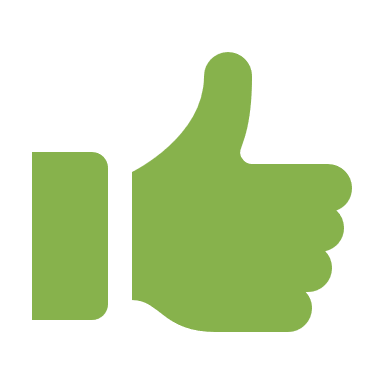 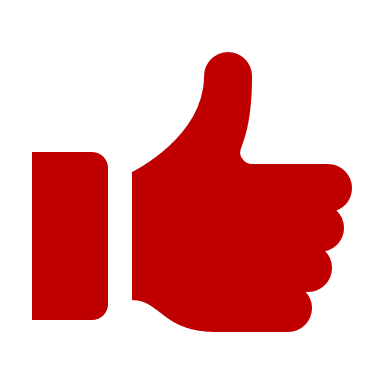 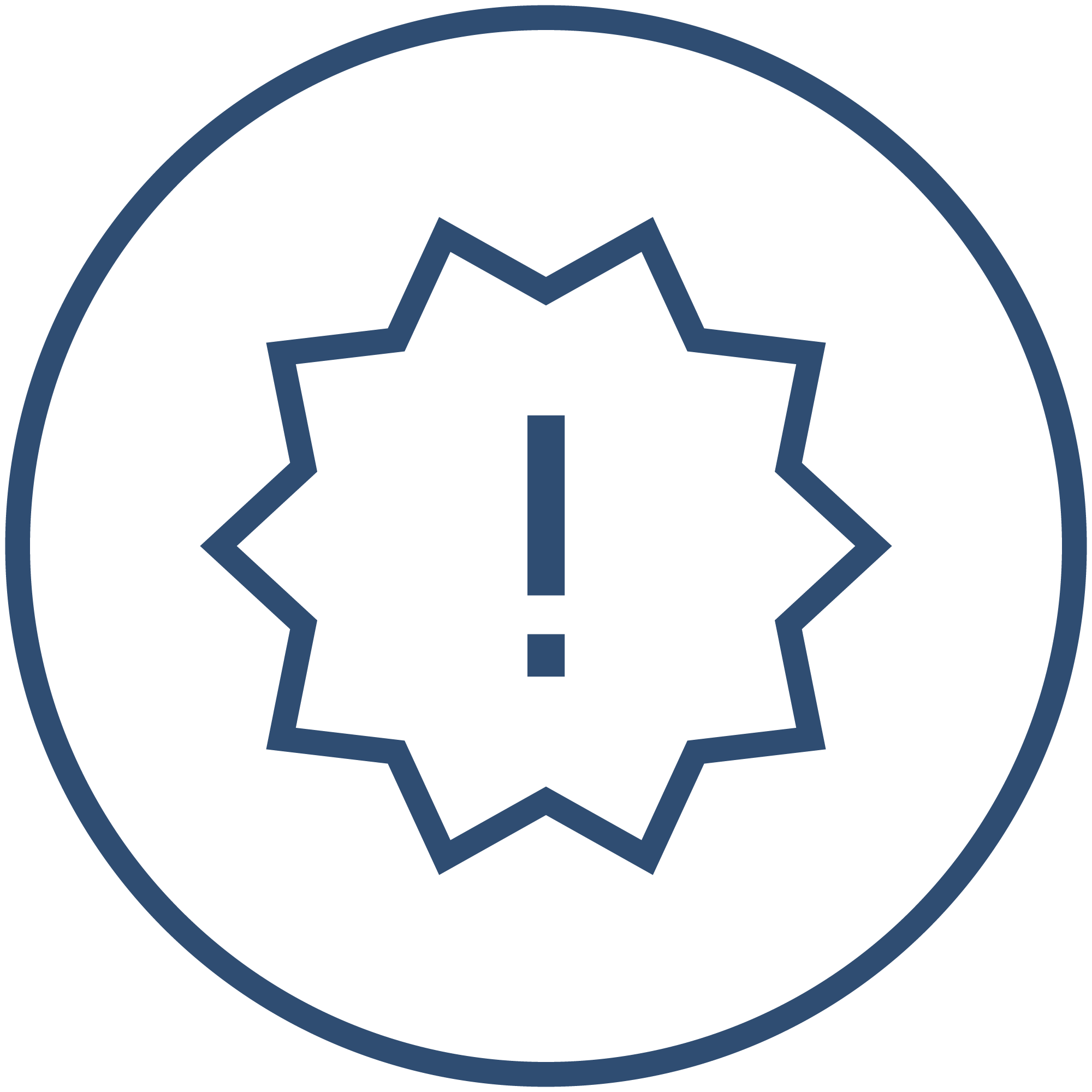 Die Alternativen
Das Pflegetagegeld
In der Tabelle sieht das Pflegetagegeld super aus. Tatsächlich ist es aber vor allem in jungen Jahren zum Glück sehr schwierig, pflegebedürftig zu werden. 
Im Alter ist ein PTG aber sehr wichtig, weshalb es nicht dumm ist, es in Kombination mit einer der anderen Produkte abzuschließen.
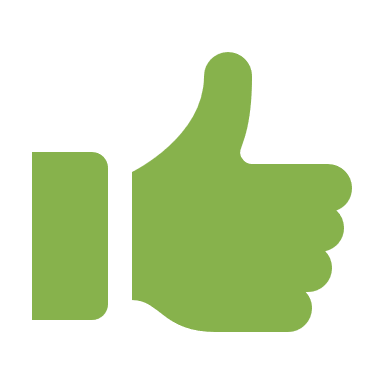 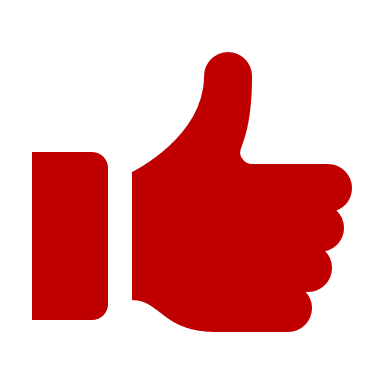 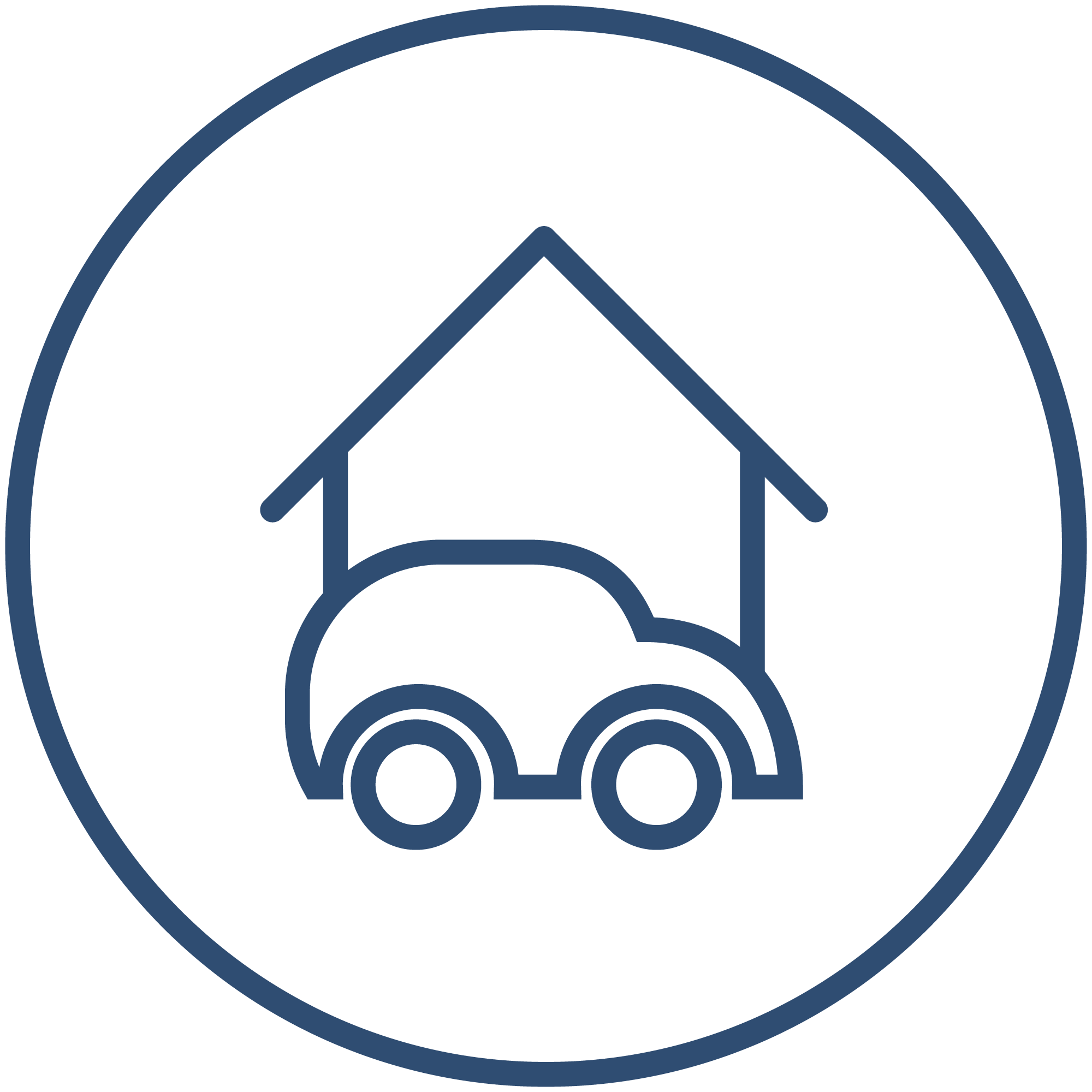 Die Alternativen
Die Dread Disease oder Schwere-Krankheiten-Versicherung
Auch die Dread Disease ist nur in Kombination mit einer Erwerbsunfähigkeits-Versicherung oder einem Krankentagegeld eine Alternative, da sie keinen Bezug zum Beruf hat und auch keine Rente, sondern einen Einmalbeitrag leistet.
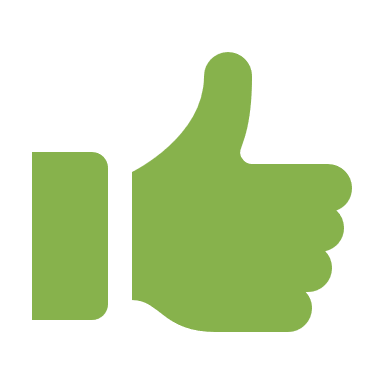 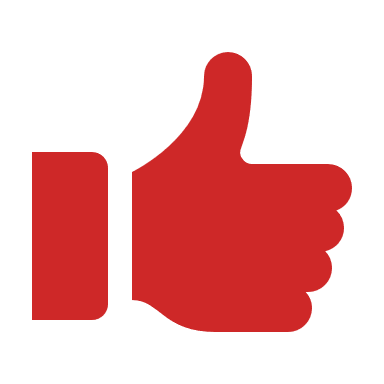 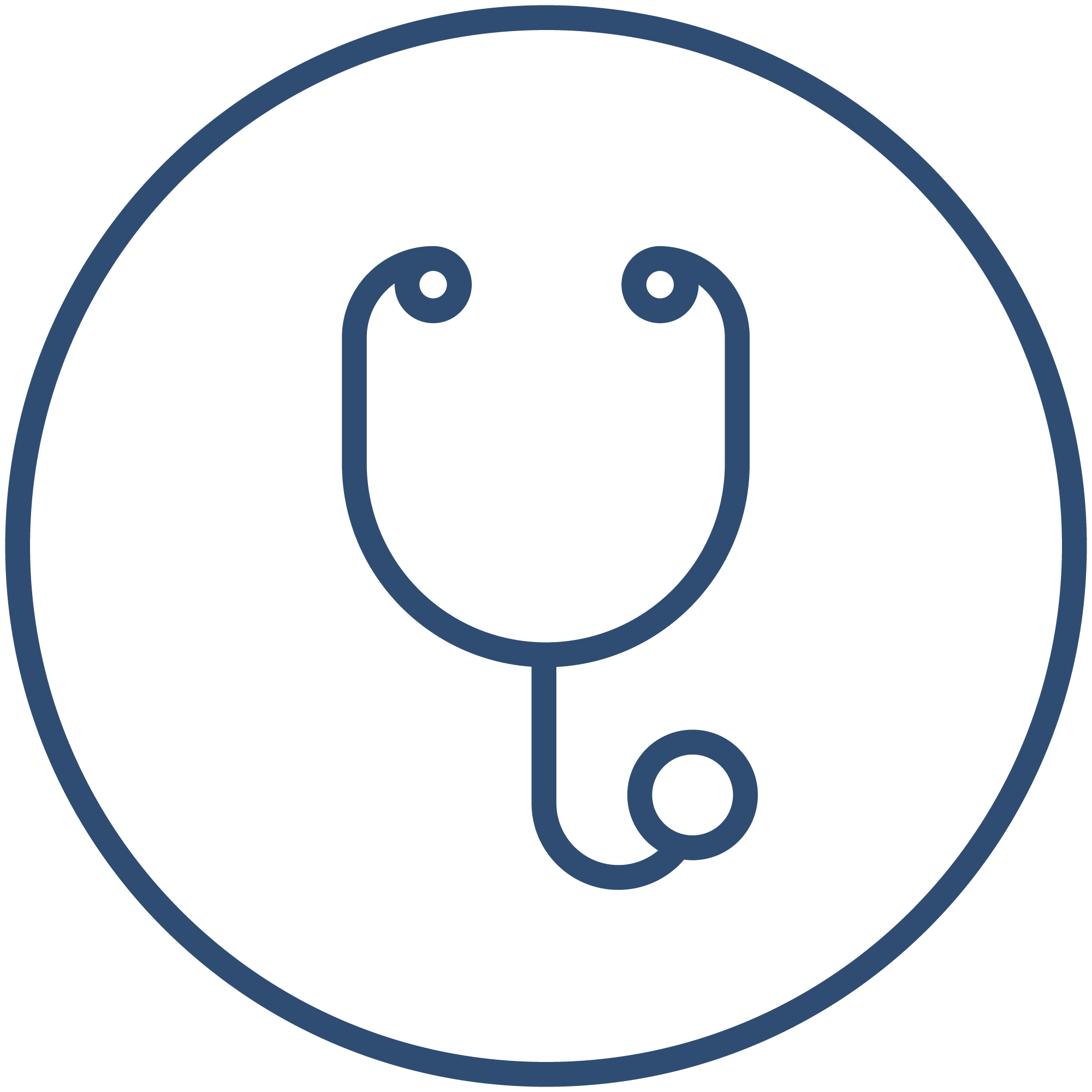 Die Alternativen
Was sind die wichtigsten Fragen?
Ist die Beitragsersparnis groß genug, dass ich bereit bin, Teile des Risikos selbst zu tragen?


Wäre eine bessere Absicherung mit einem Ausschluss sinnvoller oder nehme ich die schlechtere Absicherung, die alle Krankheiten einschließt?


Gibt es vielleicht eine Möglichkeit, den Tarif später zu erweitern oder zu wechseln?


 Gerade bei Notlösungen aus gesundheitlichen Gründen sollte alle paar Jahre die Versicherbarkeit geprüft werden.
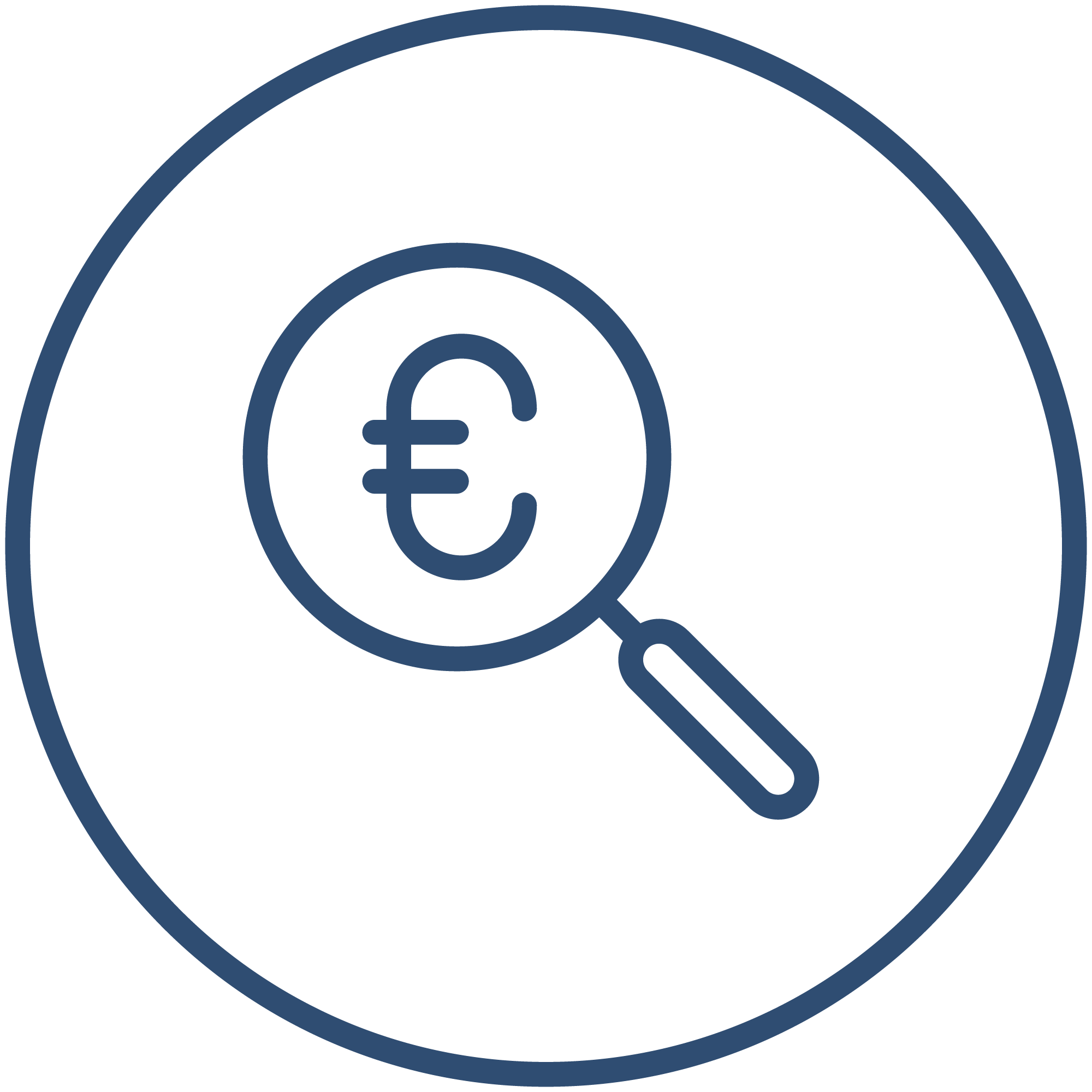 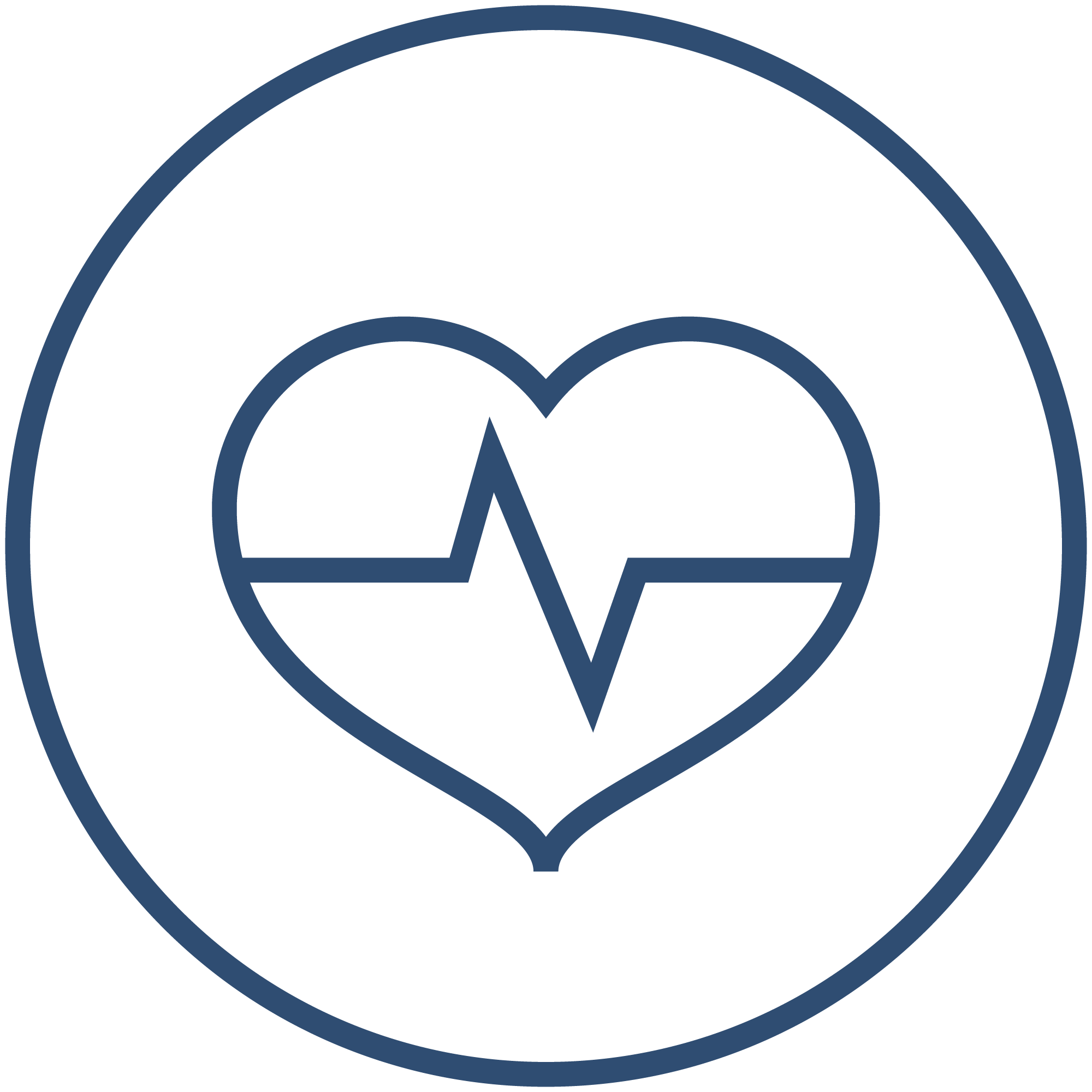 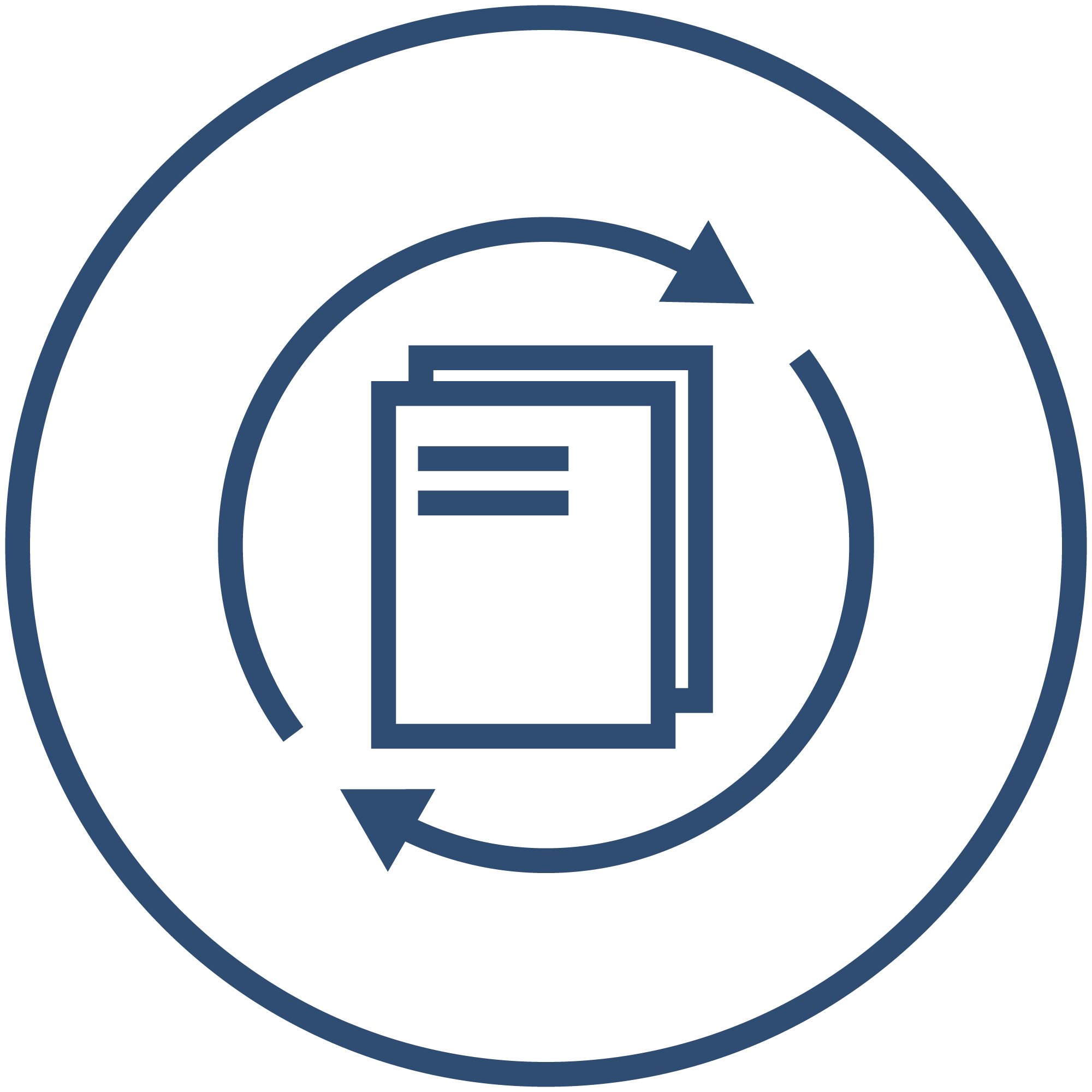 Herzlichen Dank!
Wenn ihr Fragen habt oder euch was aufgefallen ist, dann schreibt mir!
Philip Wenzel| p.wenzel@fondsfinanz.de